CRISTO, NOSSA GARANTIA
“E Me farão um santuário, para que Eu possa habitar no meio deles”
(Êxodo 25:8).
Desde a queda de nossos primeiros pais, a redenção humana dependia da vinda do Messias libertador.
O santuário e seus serviços ilustram três fases do ministério de Cristo em favor da salvação do ser humano:
Seu sacrifício substitutivo; 
Sua mediação sacerdotal; 
e o julgamento final.
Como era o santuário que Deus mandou construir? Qual foi o modelo usado por Moisés?
1
O SANTUÁRIO TERRESTRE
Todos esperavam o “descendente da mulher” (Gênesis 3:15) que esmagaria a cabeça da serpente.
Após libertar Seu povo do Egito, Deus deu a Moisés uma visão do santuário celestial e ordenou a construção de um santuário que fosse uma cópia do modelo mostrado a ele no monte (ver Êxodo 25:8, 9, 40).
O edifício era dividido em dois compartimentos, chamados santo e santíssimo, separados apenas por uma linda cortina, ou véu, suspensa em colunas revestidas de ouro.
Como funcionava a salvação para aqueles que viveram antes da primeira vinda de Jesus? Qual era a garantia de QUE eles eram perdoados?
2
OS SACRIFÍCIOS NO SANTUÁRIO
Para que o perdão pudesse ser alcançado, os israelitas deveriam levar uma oferta ao santuário, onde, na presença do sacerdote, o animal deveria ser sacrificado.
Todos os sacrifícios só teriam efeito se Jesus desse Sua vida na cruz, “porque é impossível que o sangue de touros e de bodes remova pecados” (Hebreus 10:4).
Jesus era a garantia de salvação para os antigos ofertantes de animais, assim como Ele é nossa garantia hoje.
O altar de holocausto
Tudo no santuário, inclusive os móveis, apontava para Jesus e Seu ministério em favor do ser humano.
O altar de holocausto era um símbolo do Calvário, local onde Jesus daria Sua vida em favor da humanidade (ver Mateus 27:50, 51; Hebreus 10:10-12).
“ Eis o Cordeiro de Deus, que tira o pecado do mundo”
(João 1:29).
Ele é o verdadeiro Cordeiro de Deus, e somente por meio de Seu sangue podemos ter a vida eterna. Seu sangue foi derramado uma vez por todas (ver Hebreus 10:10, 12).
Quando Jesus cumpriu o papel de oferta POR nossos pecados e garantiu nossa salvação?
3
O SACRIFÍCIO DE JESUS
Ao estabelecer o plano da salvação, um dia foi marcado para que Cristo morresse em lugar do pecador. Essa data foi revelada por meio de uma profecia registrada no livro de Daniel.
A profecia das 70 semanas (DAnIEL 9:24-27)
70 SEMANAS
490 ANOS
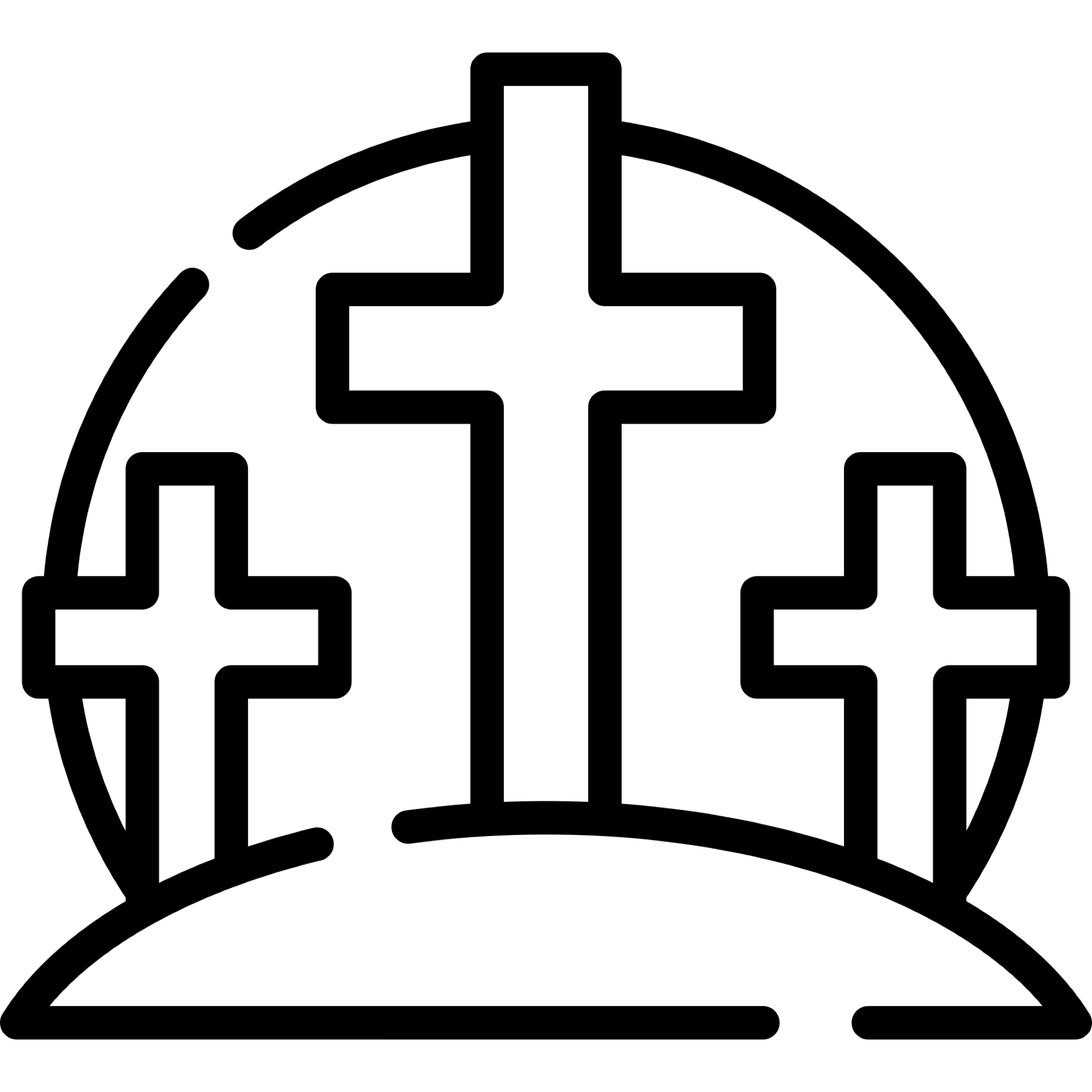 34 D.C.
408 A.C.
457 A.C.
27 D.C.
31 D.C.
7 SEMANAS
49 ANOS
62 SEMANAS
434 ANOS
3,5 ANOS
3,5 ANOS
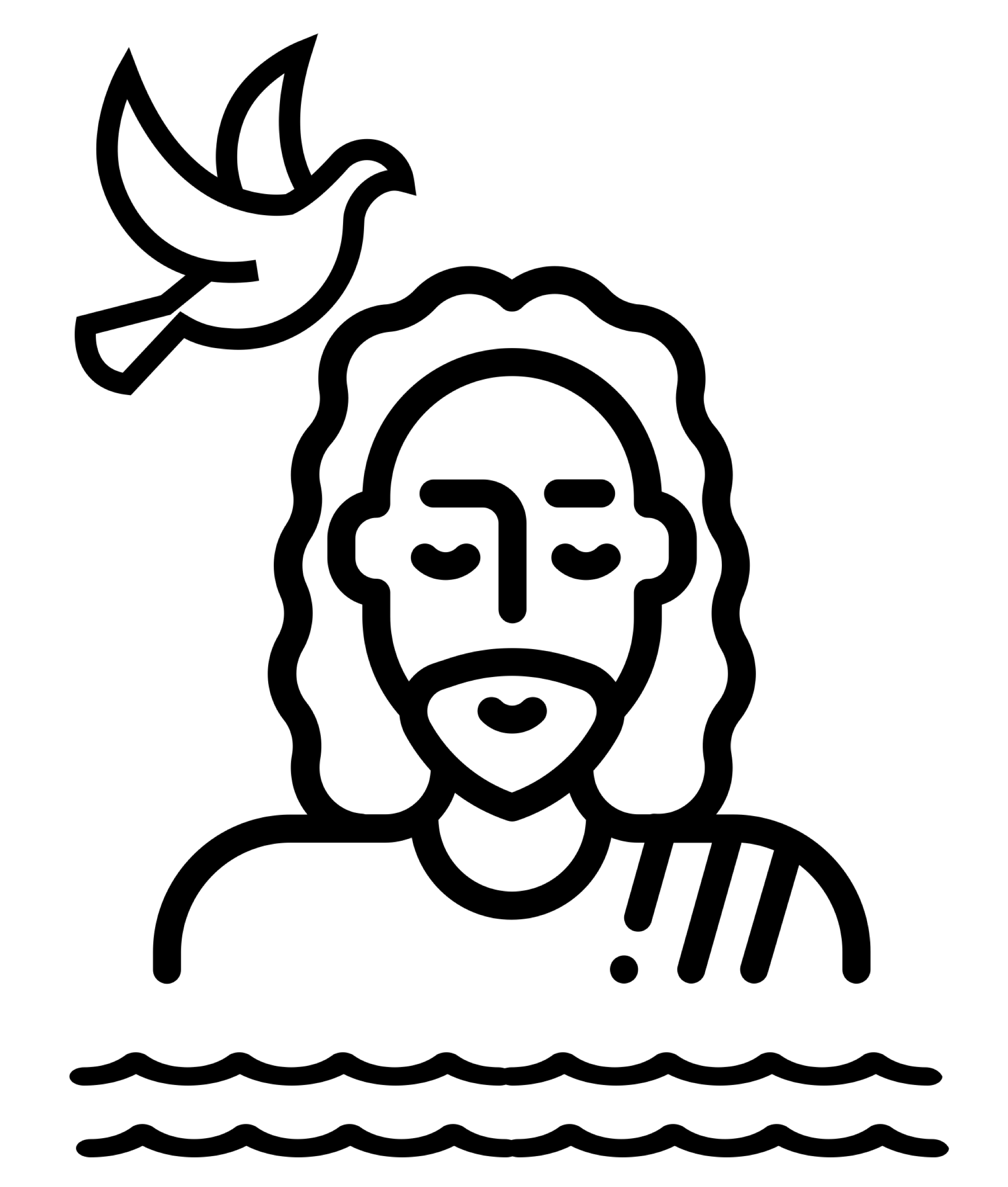 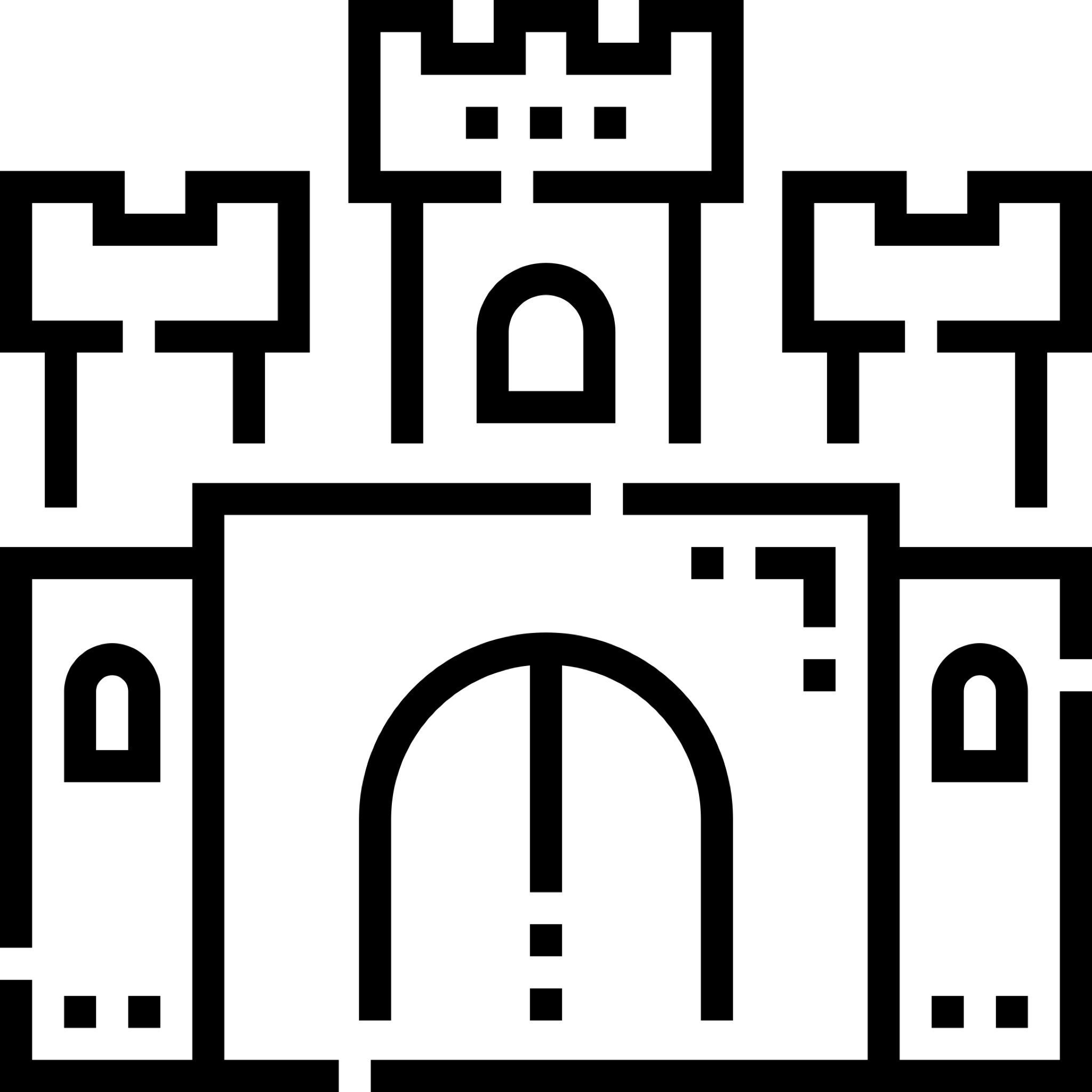 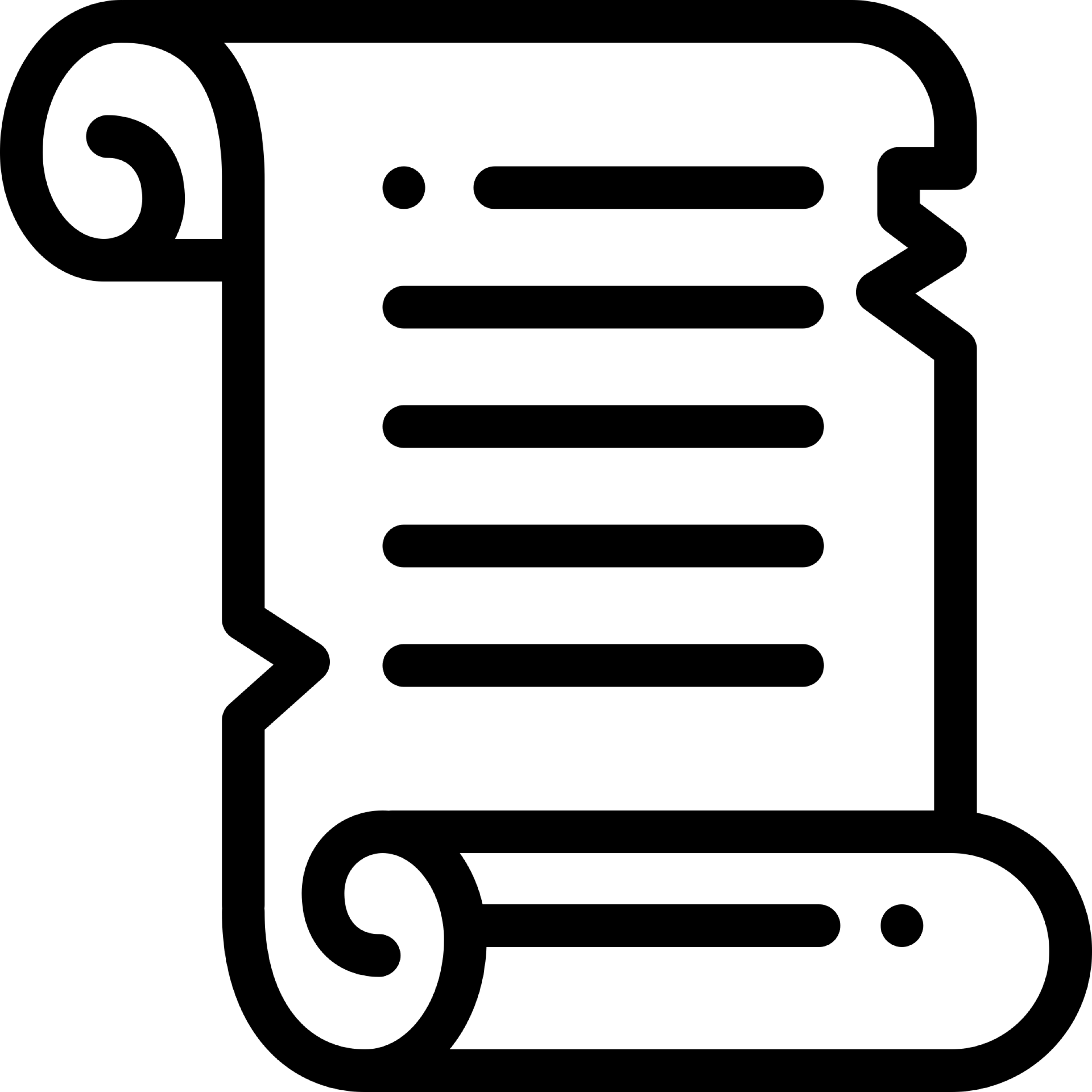 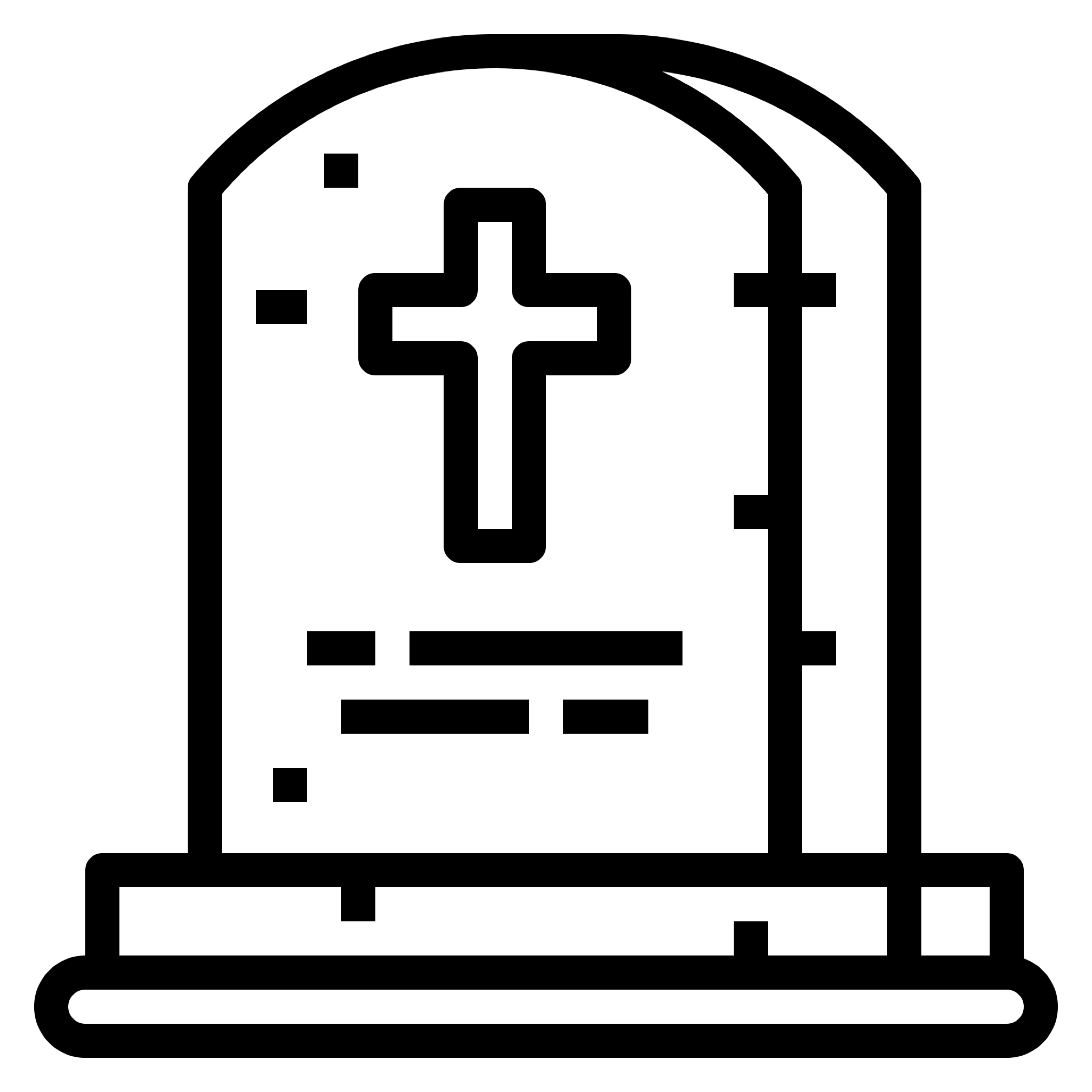 1 SEMANA
7 ANOS
2300
- 490
70 SEMANAS
490 ANOS
1810
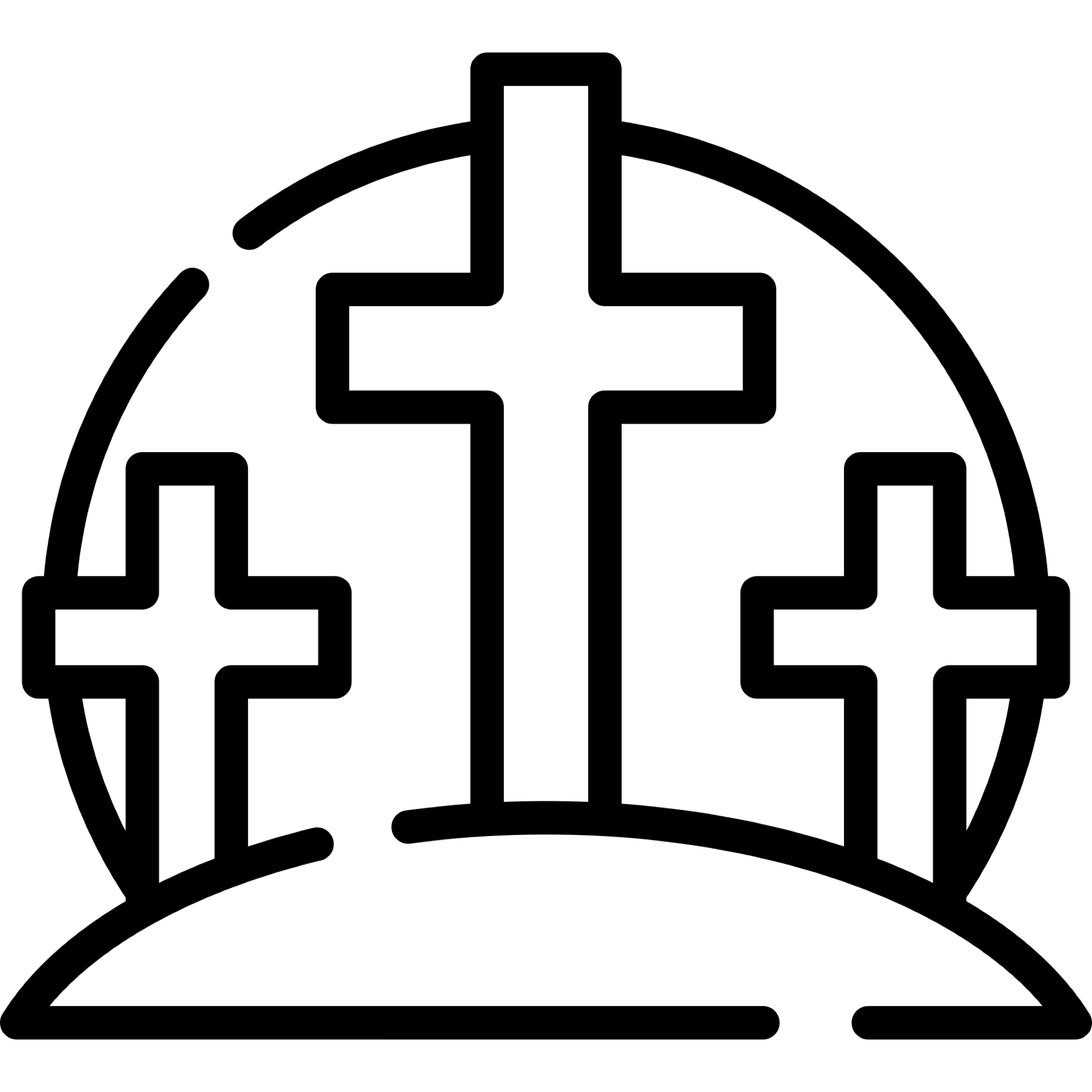 1844 D.C.
34 D.C.
408 A.C.
27 D.C.
457 A.C.
31 D.C.
1810 ANOS
7 SEMANAS
49 ANOS
62 SEMANAS
434 ANOS
3,5 ANOS
3,5 ANOS
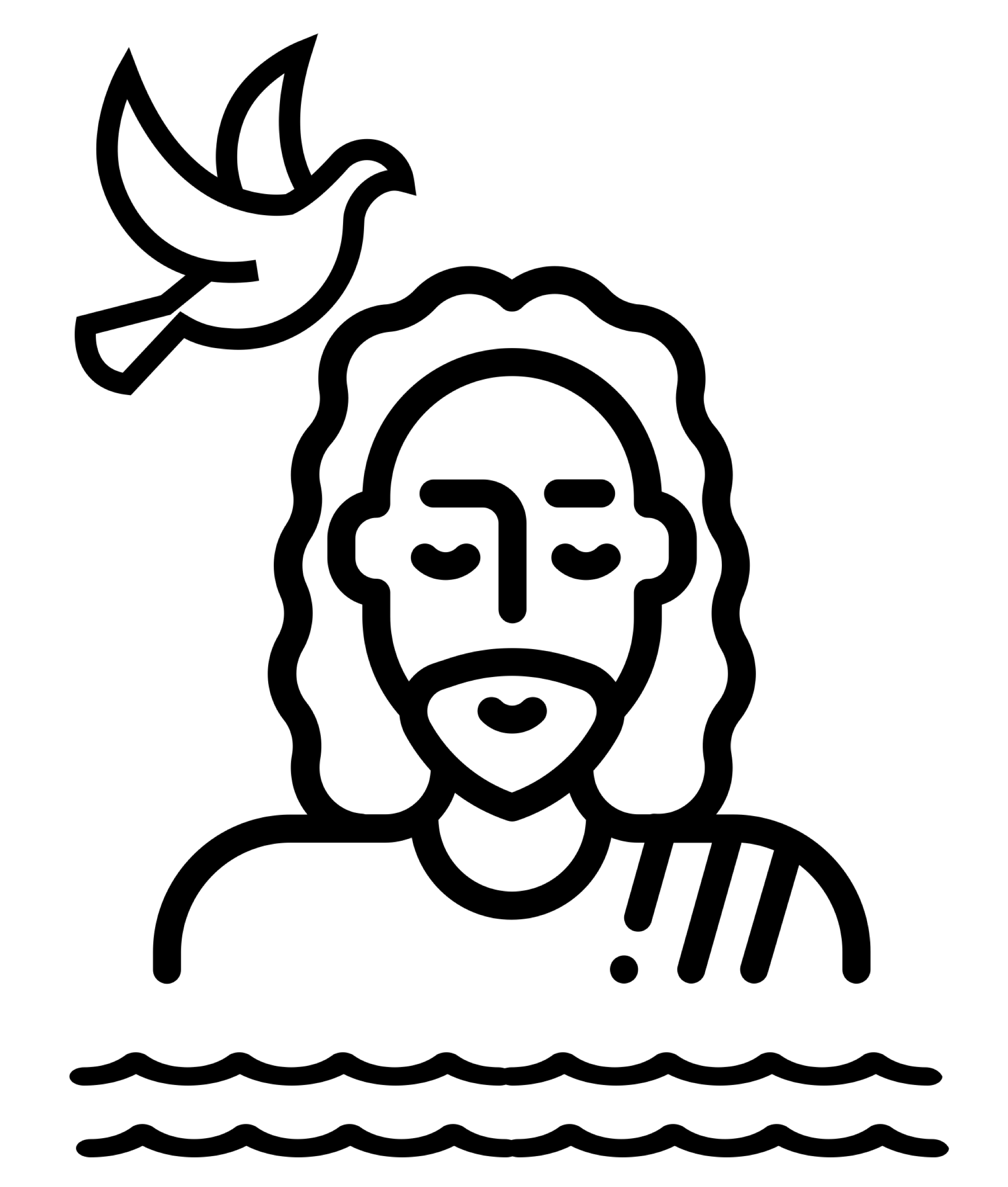 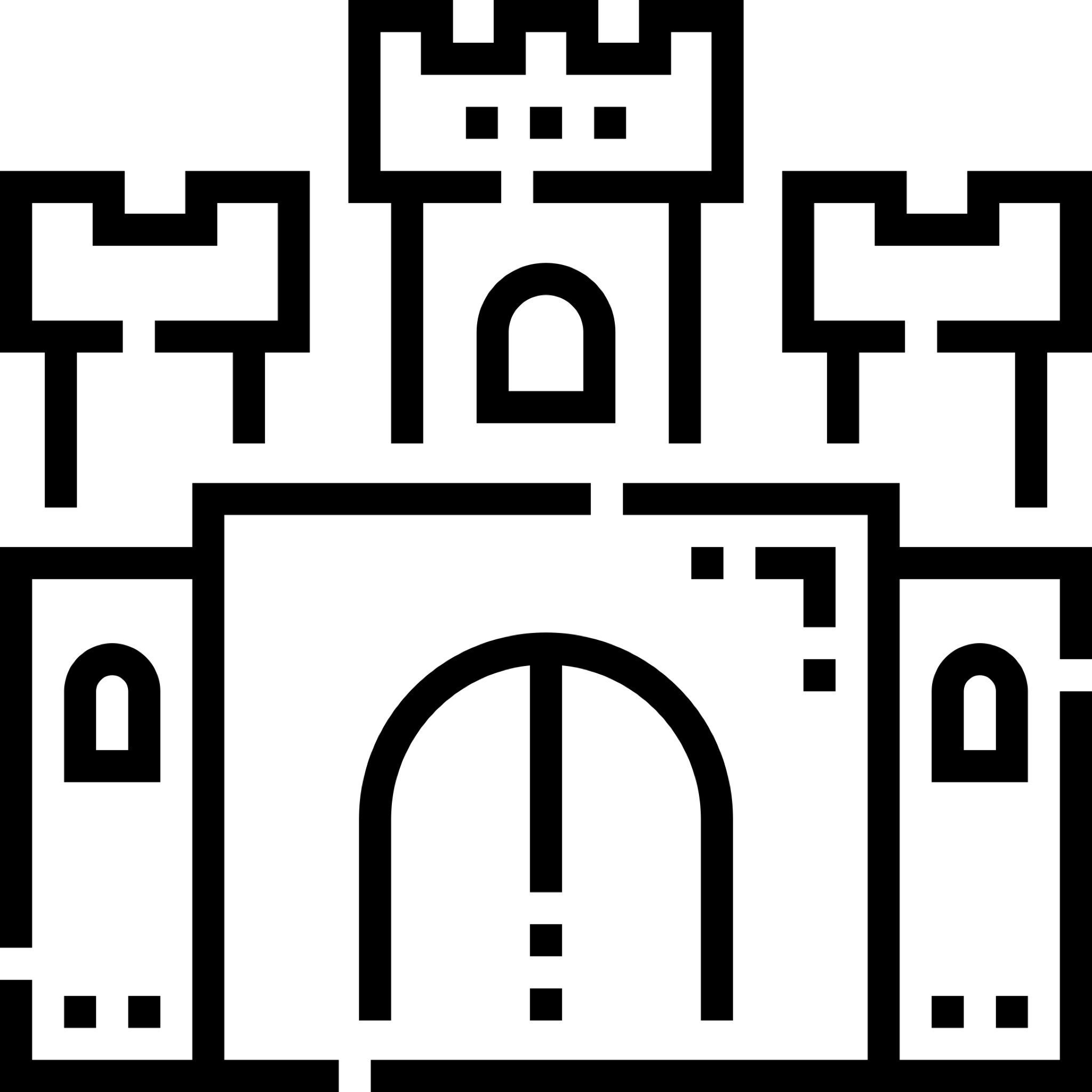 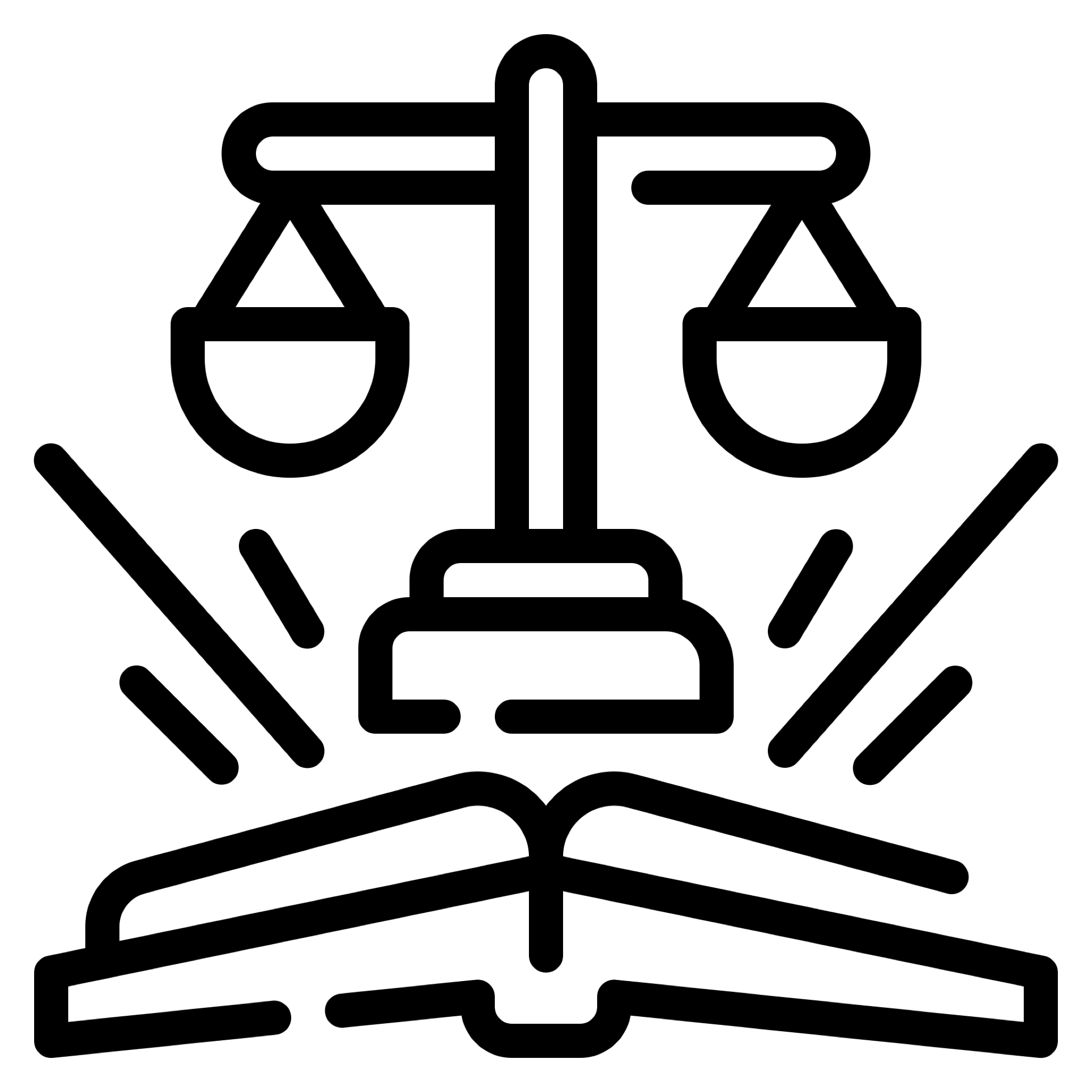 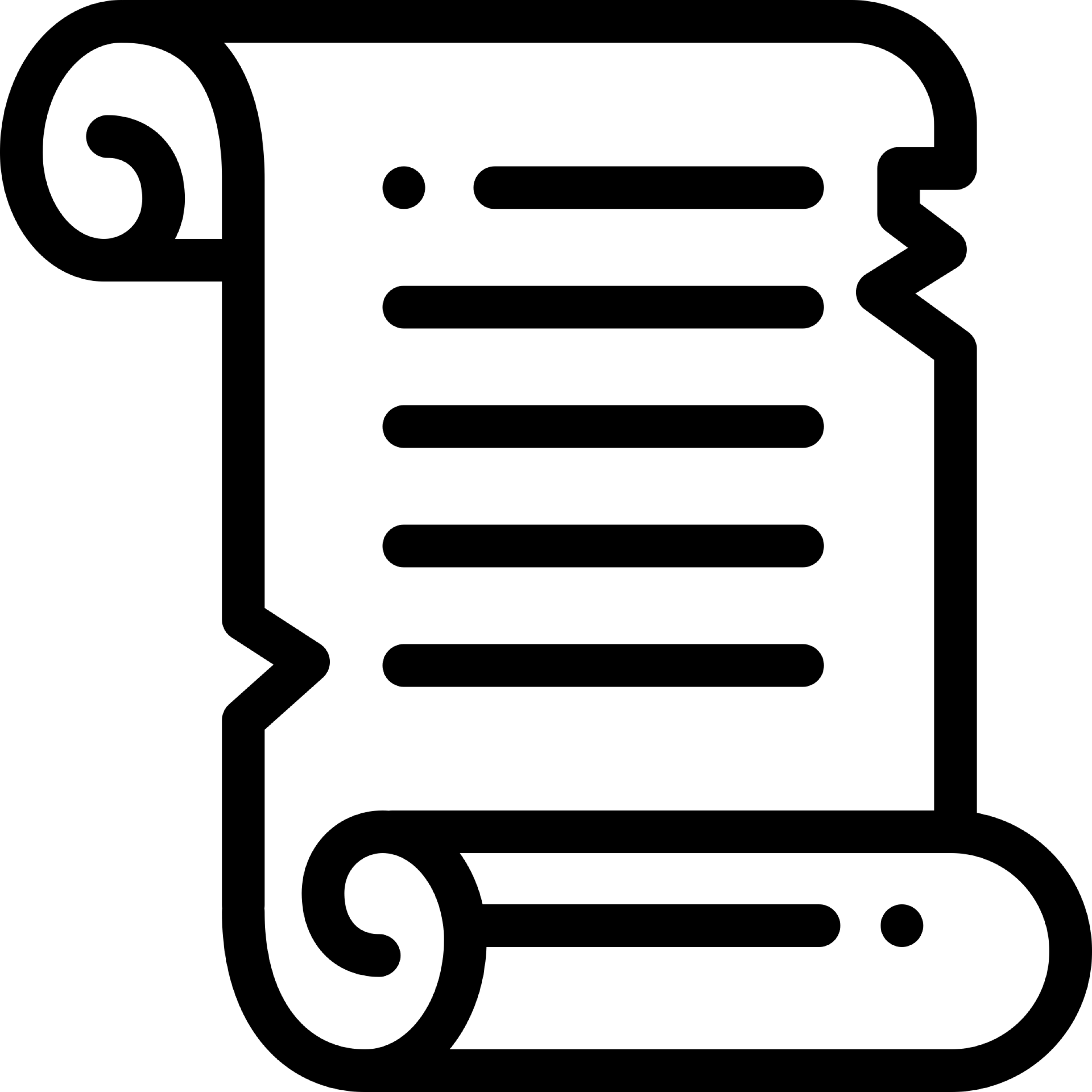 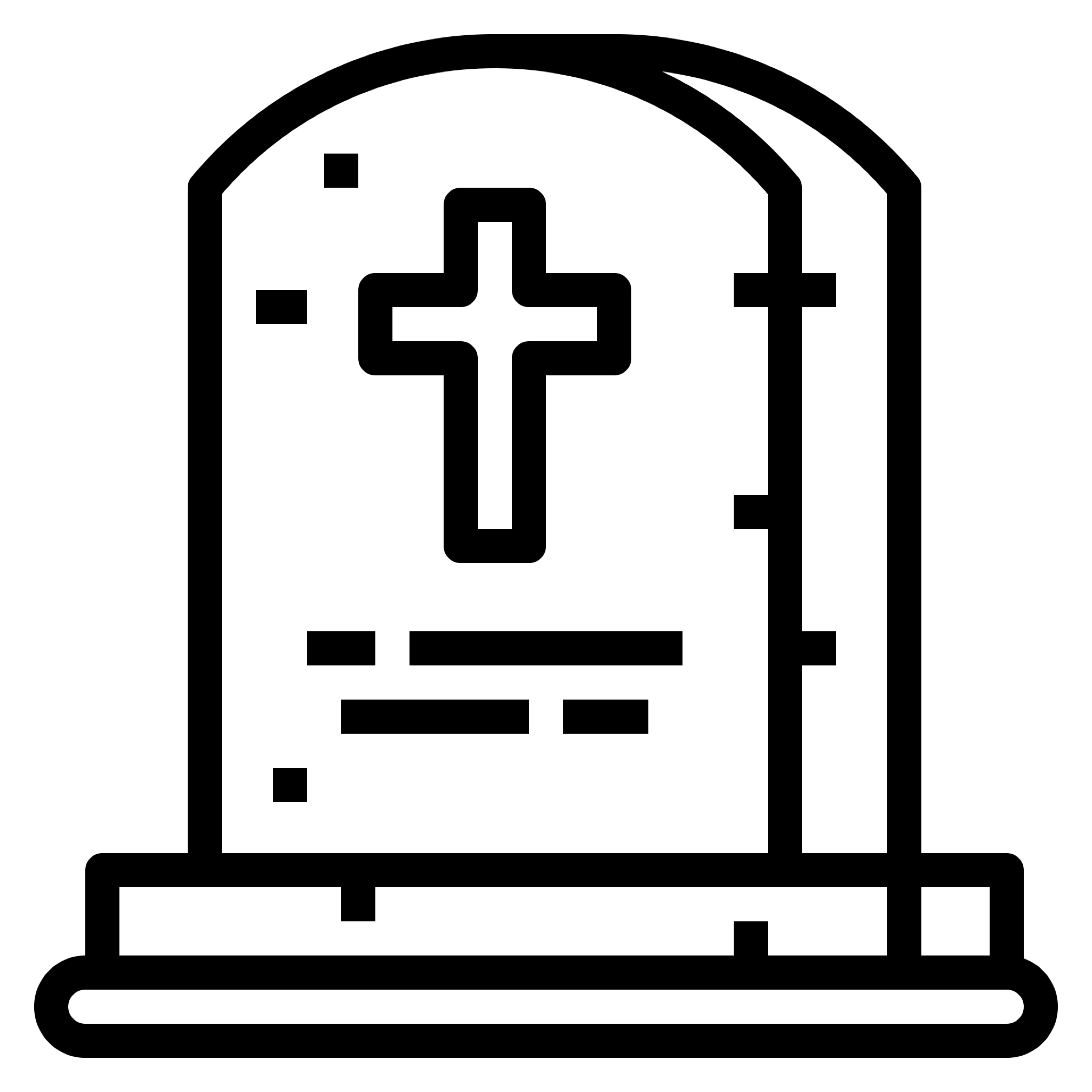 1 SEMANA
7 ANOS
2.300 TARDES E MANHÃS
1844 D.C.
34 D.C.
0
457 A.C.
27 D.C.
408 A.C.
31 D.C.
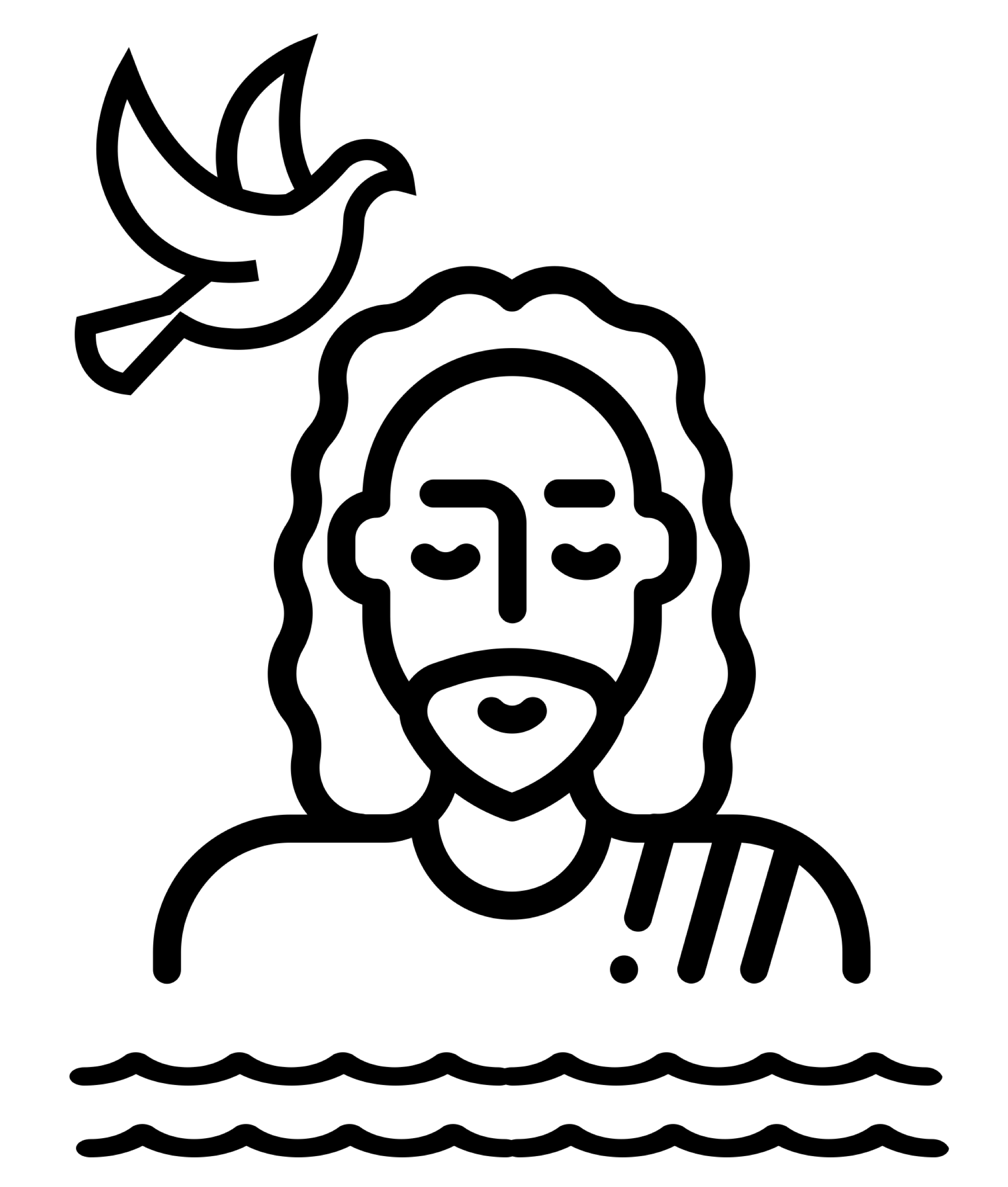 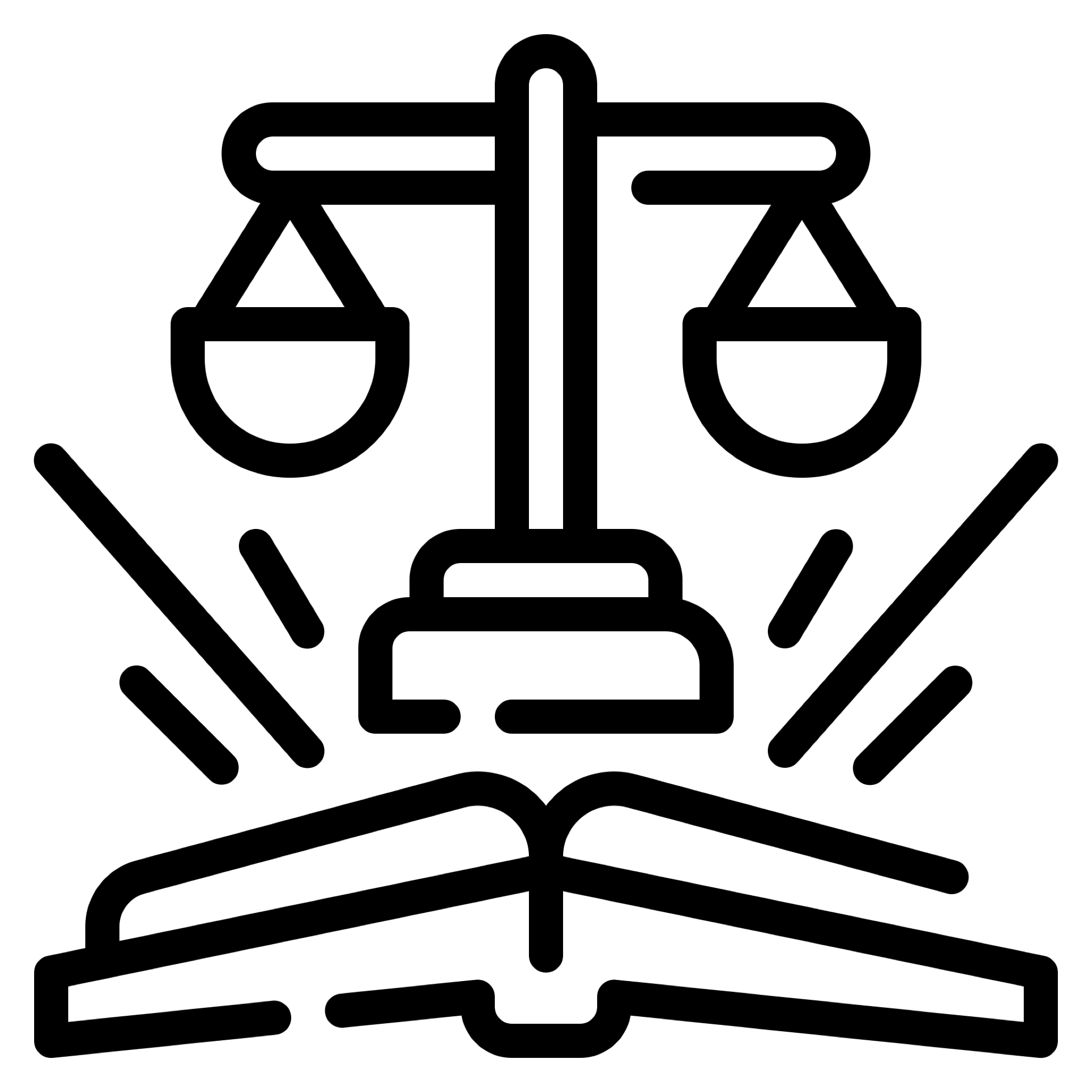 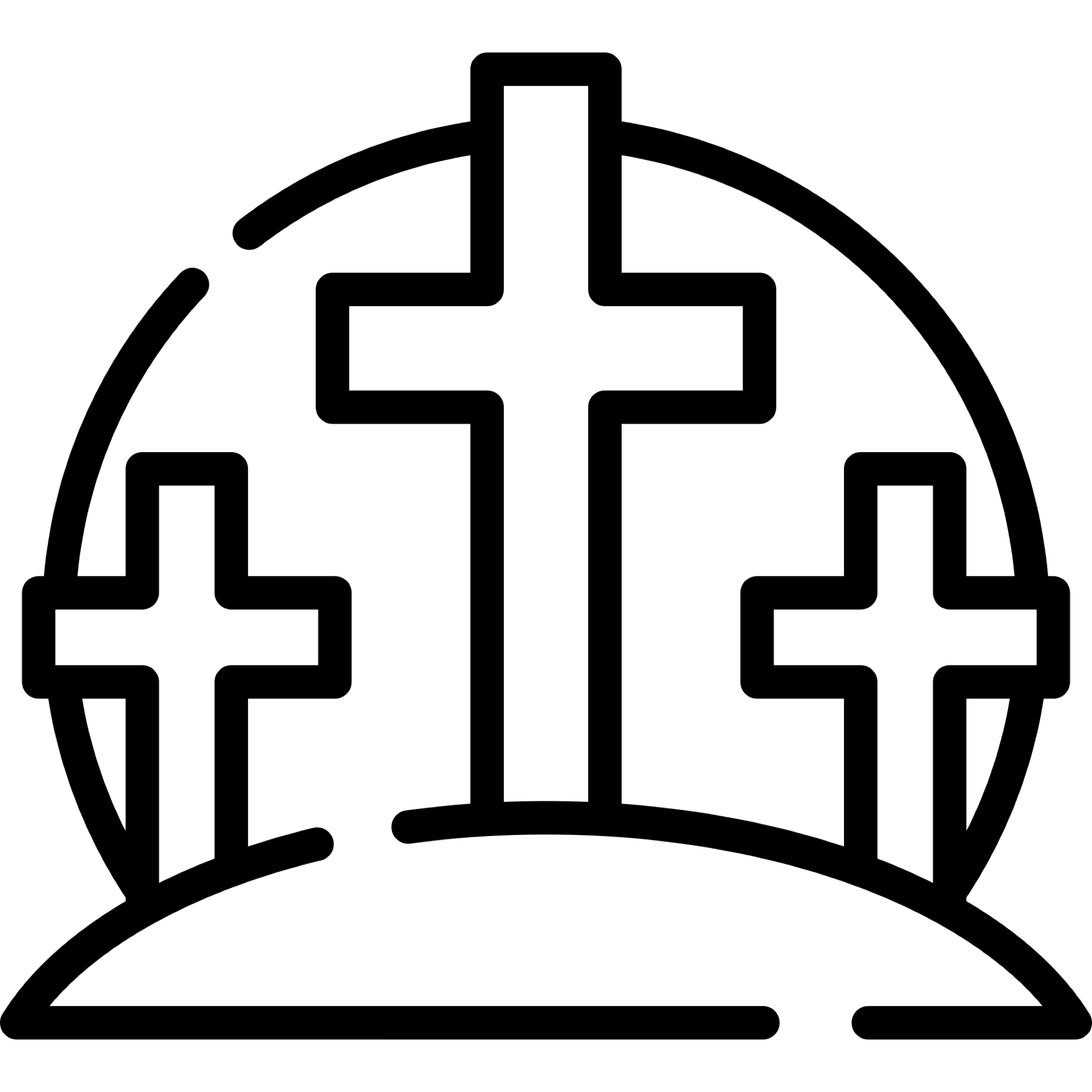 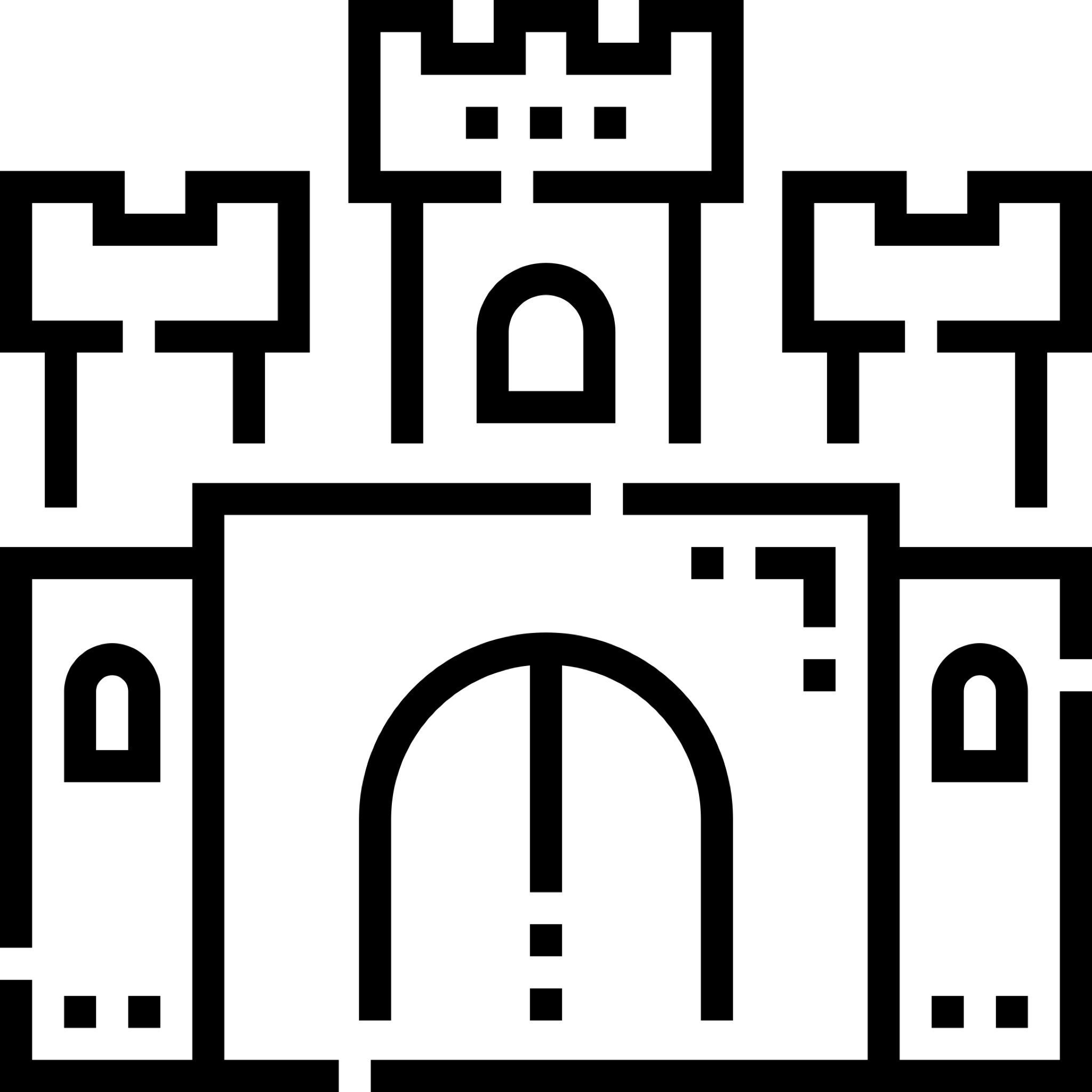 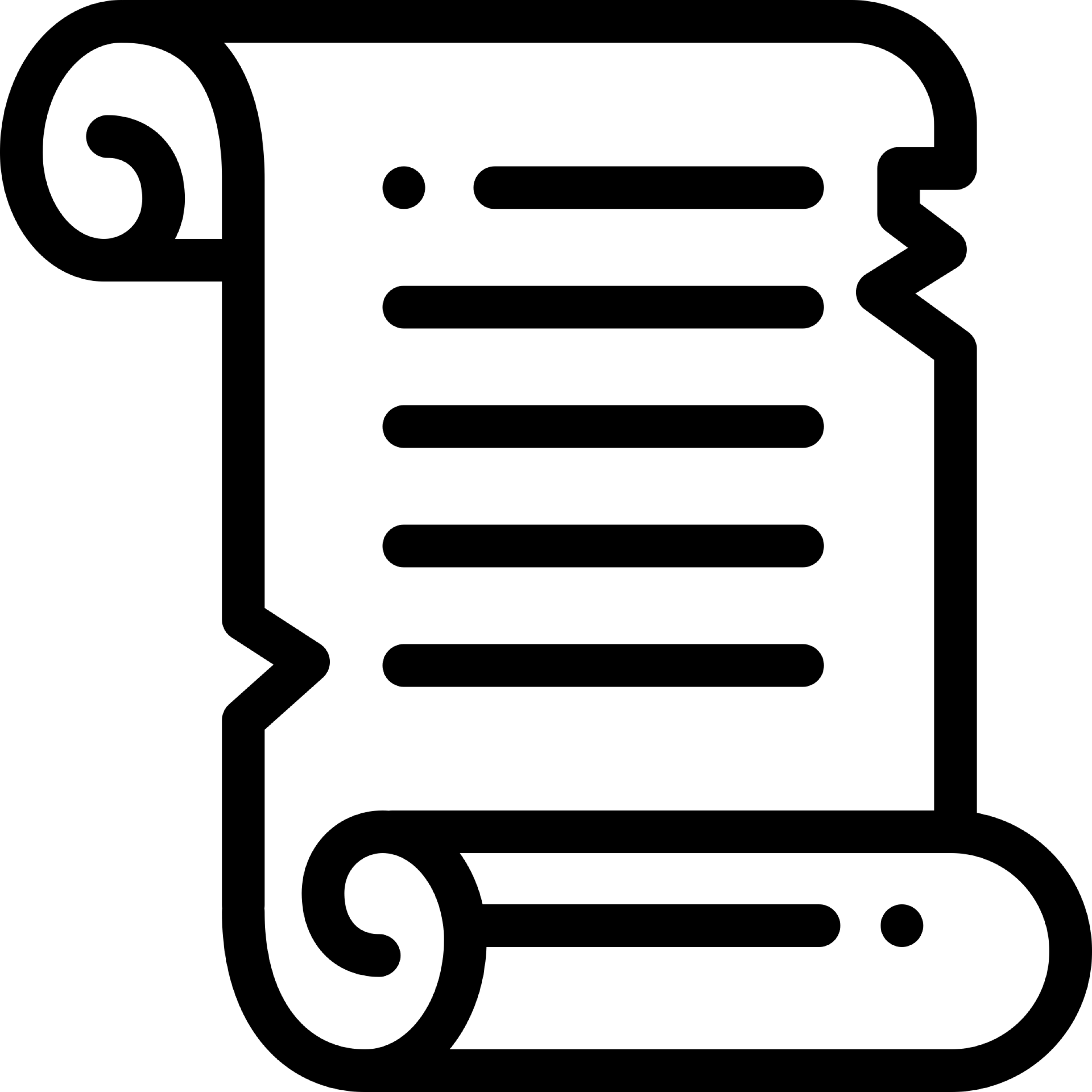 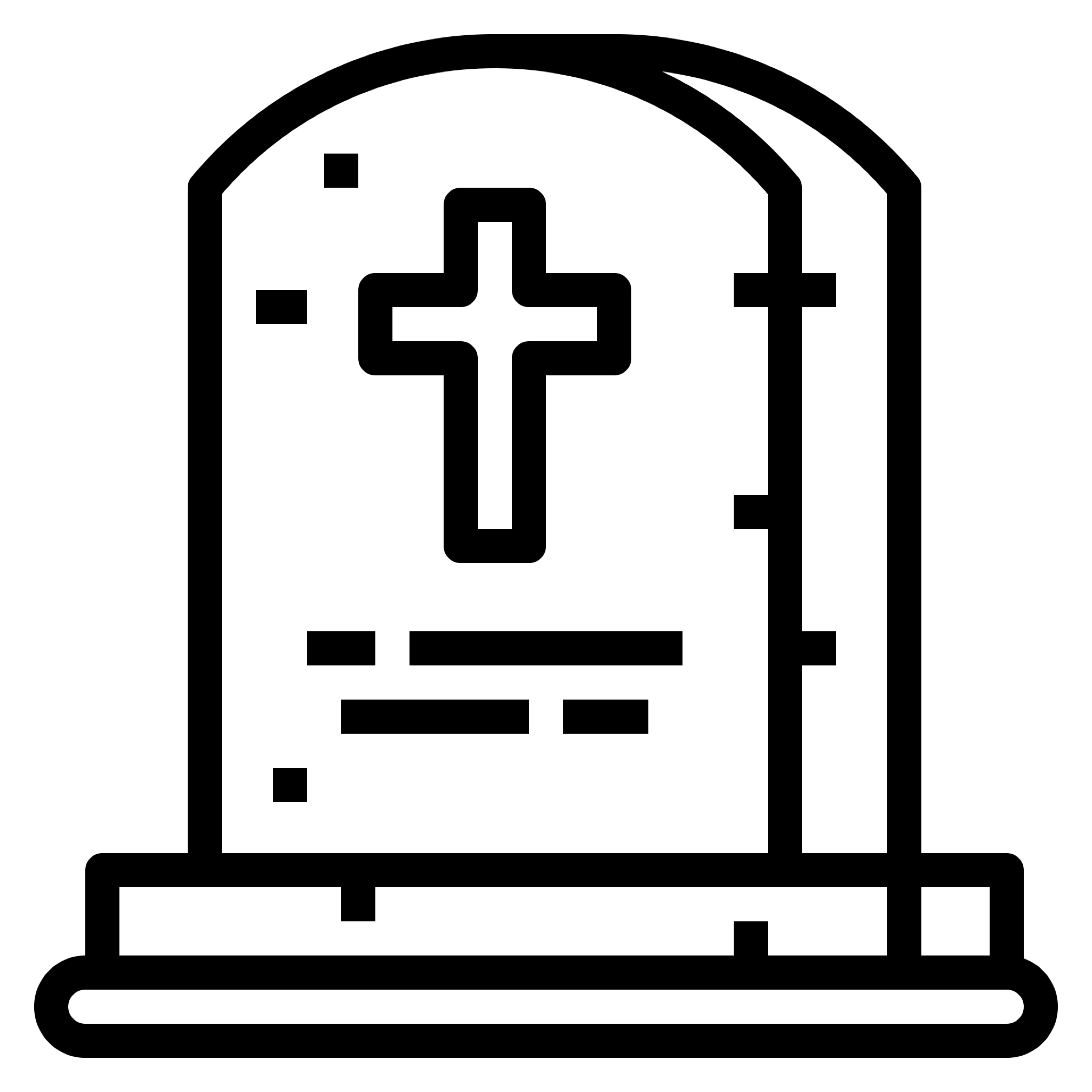 O principal ponto em Daniel 9:24-27 é o tempo em que o Messias viria e daria a vida pelas transgressões do povo de Israel assim como pelas transgressões de todo o mundo. Essa foi a resposta divina à oração de confissão e intercessão de Daniel.
O fim do sistema sacrifical
No exato momento da morte de Jesus, “o véu do santuário rasgou-se em duas partes, de alto a baixo” (Marcos 15:38). 

Quando Jesus exclamou na cruz: “Está consumado” (João 19:32), todos os rituais que representavam simbolicamente esse sacrifício se tornaram desnecessários.
Na cruz, a penalidade pelo pecado humano foi plenamente cumprida. A justiça divina foi satisfeita. Sob a perspectiva legal, o mundo foi restaurado ao favor divino.
A expiação ou reconciliação foi completada na cruz conforme o tempo previsto pela profecia. Cristo Se sacrificou uma vez por todas, e o pecador que se arrepende pode confiar plenamente no amoroso Salvador.
Os planos de Deus sempre se cumprem, mas, para que eles se realizem em sua vida, você precisa permitir. Ele pode salvar todos ao seu redor, mas, se você não quiser, não será salvo. 
Permanecerá perdido mesmo havendo oportunidade de salvação.
Qual é sua decisão hoje? Entregue sua vida ao Senhor enquanto é tempo, confesse seus pecados, e Ele lhe dará salvação e vida eterna.